Государственная итоговая аттестация - 2024
НОРМАТИВНАЯ ПРАВОВАЯ БАЗА, регламентирующая процедуру проведения ГИА
Порядок проведения ГИА-9 (приказ Минпросвещения России и Рособрнадзора от 04.04.2023 № 232/551);

Порядок проведения ГИА-11 (приказ Минпросвещения России и Рособрнадзора от 04.04.2023 № 233/552)

Единое расписание проведения ОГЭ, ЕГЭ, ГВЭ (приказы Минпросвещения России и Рособрнадзора)
Федерального уровня
Регионального 
уровня
Приказы Министерства образования и науки Пермского края;
Информационные и инструкционные письма
Муниципального 
уровня
Распоряжения администрации Верещагинского городского округа Пермского края
Информационные и инструкционные письма
Институционального уровня
Приказы/распоряжения учреждения
Изменения
Участники ГИА, вправе подать заявления об участии в ГИА после установленной даты только при наличии у них уважительных причин (болезни или иных обстоятельств), подтвержденных документально;
Обучающиеся с ОВЗ при подаче заявления подают оригинал или надлежащим образом заверенную копию  рекомендаций ПМПК;
Информирование родителей и обучающихся о сроках, месте и времени, порядке проведения и проверки ИС не позднее, чем за месяц до даты проведения;
 Допускаются продукты питания(перекус), не мешающие другим обучающимся; 
Перерыв между проведением экзаменов, проводимых в досрочный, основной и дополнительный периоды (за исключением проведения экзаменов в резервные сроки соответствующего периода проведения ГИА), составляет не менее двух календарных дней.
Пункты проведения экзаменов (ППЭ)ГИА-9
ОГЭ, ГВЭ
  - СП Школа  №1
-  СП Школа  №121
Формы ГИА-9
Основной государственный экзамен (ОГЭ)        

2. Государственный выпускной экзамен (ГВЭ)
Обучающиеся с ОВЗ, дети-инвалиды
Допуск к ГИА-9
К ГИА допускаются обучающиеся:
не имеющие академической задолженности, 
в полном объеме выполнившие учебный план или индивидуальный учебный план (имеющие годовые отметки по всем учебным предметам учебного плана за IX класс не ниже удовлетворительных), 
имеющие результат «зачет» за итоговое собеседование по русскому языку.

Экстерны допускаются к ГИА:
имеющие по промежуточной аттестации отметки не ниже удовлетворительных, 
имеющие результат «зачет» за итоговое собеседование по русскому языку.
Итоговое собеседование: общие положения
Итоговое собеседование – допуск к ОГЭ.
Основной этап пройдёт 14 февраля 2024 года (вторая среда февраля)(13 марта, 15 апреля- дополнительные сроки).
Проводится в образовательных организациях. 
Материалы становятся доступны в день проведения собеседования.
 Результатом итогового собеседования является «зачёт» или «незачёт».
чтение текста вслух.
пересказ прочитанного текста с привлечением дополнительной информации.
создание устного монологического высказывания по одной из выбранной тем беседы.
участие в диалоге с экзаменатором-собеседником.
Структура итогового собеседования
МОДЕЛЬ ИТОГОВОГО УСТНОГО СОБЕСЕДОВАНИЯ ПО РУССКОМУ ЯЗЫКУ
На выполнение работы отводится около 15 минут на одного участника.
Задания базового уровня сложности. 
Работа построена с учётом вариативности. 
Оценка ответов на все задания работы осуществляется по специально разработанным критериям с учётом соблюдения норм современного русского литературного языка. 
Максимальное количество баллов, которое может получить ученик за выполнение всей устной части – 19. 
Ученик получает зачёт в случае, если за выполнение работы он набрал 11 или более баллов.
Особенности задания 1 (чтение текста)
тексты научно-популярного стиля о выдающихся людях России; 
текст сопровождается иллюстрациями, объём текстов в пределах до 200 слов; 
контролируются навыки техники осмысленного чтения: проверяется понимание экзаменуемым содержания читаемого, которое проявляется в правильном оформлении фонетической стороны устной речи: темпе чтения, соответствии интонации знакам препинания текста (паузы, словесное ударение, повышение – понижение громкости голоса), соблюдении орфоэпических и грамматических норм, отсутствии искажений слов; 
проверяются умения учащихся видеть и использовать при чтении графические символы.
 При подготовке экзаменуемый имеет право делать краткие записи (подчёркивать ключевые или трудные слова и выражения).
Особенности задания 2 (пересказ прочитанного текста)
Во втором задании учащимся будет предложено пересказать текст подробно, а также включить в него предложенное высказывание. 
При подготовке к заданию экзаменуемый должен определить, в какой части текста использование высказывания логично и уместно. 
Важно, чтобы пересказ и включённое в него высказывание составляли цельный текст. 
Высказывание должно быть введено любым из способов цитирования. 
Экзаменуемый во время пересказа имеет право зачитать высказывание. 
Время на подготовку составляет 2 минуты. 
.
Особенности задания 3 (монологическое высказывание)
темы монологов соответствуют знаниям, жизненному опыту, интересам и психологическим особенностям школьников данного возраста, они посвящены школе, семье, увлечениям подростков;
 монологическое тематическое высказывание создаётся с опорой на вербальную и визуальную информацию; 
на подготовку учащимся даётся 1 минута, в течение которой они могут собраться с мыслями, продумать содержание своего монолога, сделать пометы или записи на листке для подготовки; 
важен объём монологического высказывания, он должен составлять не менее 10 фраз; 
учащийся должен учитывать речевую ситуацию;
Особенности задания 4 (диалог)
По окончании монологического высказывания учащегося экзаменатор-собеседник задаёт три вопроса по теме; 
Вопросы подобраны таким образом, что помогают расширить и разнообразить содержательный и языковой аспект речи экзаменуемого, стимулировать его к использованию новых типов речи и расширению языкового материала. 
цель экзаменатора-собеседника – эмоционально расположить экзаменуемого к беседе, стимулировать его речевую деятельность. 
диалог оценивается в целом по всем ответам учащегося на вопросы.
Продолжительность  (ГИА )
235 мин	( 3ч 55 мин) 
 Математика 
Русский язык
210 минут (3 ч 30 мин)
Обществознание
150 минут (2 ч 30 мин)
География
Химия
Физика
Английский язык
История
180 мин (3 ч)    
Биология
Литература
Разрешено пользоваться на экзаменах
Повторный допуск к ГИА в текущем учебном году
По решению председателя ГЭК повторно допускаются к сдаче ГИА в текущем учебном году по соответствующему учебному предмету (соответствующим учебным предметам) в резервные сроки:
участники ГИА, получившие на ГИА неудовлетворительные результаты не более чем по двум учебным предметам (участники ГИА по обязательным учебным предметам не более чем по одному учебному предмету );
участники ГИА, не явившиеся на экзамены по уважительным причинам (болезнь или иные обстоятельства), подтвержденным документально;
участники ГИА, не завершившие выполнение экзаменационной работы по уважительным причинам (болезнь или иные обстоятельства), подтвержденным документально;
участники ГИА, которым конфликтная комиссия удовлетворила апелляцию о нарушении  настоящего Порядка;
участники ГИА, чьи результаты были аннулированы по решению председателя ГЭК в случае выявления фактов нарушений настоящего Порядка, совершенных лицами, указанными в пунктах 49 и 50 настоящего Порядка, или иными (в том числе неустановленными) лицами.
Апелляция о несогласии с 
выставленными баллами  
подается в течение двух рабочих дней, следующих за  официальным днем объявления результатов ГИА по соответствующему учебному предмету. 
Участники ГИА или их родители (законные представители) на основании документов, удостоверяющих личность, подают апелляцию о несогласии с выставленными баллами непосредственно в КК или  в ОО, в которой они были допущены к ГИА.
Аттестат  с отличием
Аттестат об основном общем образовании с отличием и приложение к нему выдаются выпускникам 9 класса, завершившим обучение по образовательным программам основного общего образования, успешно прошедшим государственную итоговую аттестацию и имеющим итоговые отметки "отлично" по всем учебным предметам учебного плана, изучавшимся на уровне основного общего образования.
ГИА
Во время проведения  ГИА  ученики  не должны:
общаться, перемещаться по аудитории и ППЭ без указания
организаторов, вставать с места, пересаживаться;
пользоваться мобильными телефонами, электронно-  вычислительными устройствами и справочными материалами  ( за исключением утвержденных дополнительных устройств и  материалов).
При нарушении порядка проведения ГИА и отказе от его  соблюдения организаторы удаляют участника ГИА с экзамена.
ГЭК принимает решение об аннулировании результатов ГИА  обучающегося по соответствующему учебному предмету.
К повторной сдаче ГИА 
не допускаются
обучающиеся, удаленные с экзамена за  нарушение установленного порядка	проведения  ГИА;
обучающиеся, результаты которых были  аннулированы ГЭК за нарушение ими  установленного порядка проведения ГИА.
Подготовка к ГИА по информатике
В соответствии с рекомендациями Федеральной службы по надзору в сфере образования и науки (Рособрнадзора), а также с документами, определяющими структуру и содержание контрольных измерительных материалов 2024 года при подготовке обучающихся в общеобразовательных организациях, а также при самостоятельной подготовке к ГИА по информатике, в том числе тренировочных мероприятий в формате ОГЭ и КЕГЭ в пунктах проведения экзаменов (далее – ППЭ), рекомендуется использовать версии программного обеспечения, установленные на операционных системах windows 7/ windows 10 или linux (при наличии в образовательных организациях),
Таблицы с программными продуктами и ссылками для скачивания и установки будут представлены в открытом доступе на сайте регионального центра обработки информации (РЦОИ): https://kraioko.perm.ru/ege/ и  https://kraioko.perm.ru/gia/
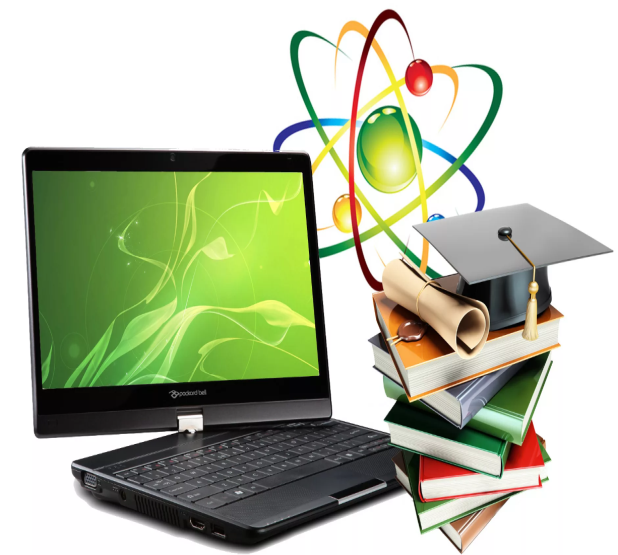 Формы ГИА-11
Единый государственный экзамен (ЕГЭ)
Пункт проведения экзаменовГИА-11
ЕГЭ –  СП Школа  № 1
Участники ГИА-11
К государственной итоговой аттестации допускаются обучающиеся 11 классов
не имеющие академической задолженности и в полном объеме выполнившие учебный план;
успешно написавшие итоговое сочинение получившие «зачет» на итоговом сочинении, успешно защитившие индивидуальный проект.
Продолжительность  (ЕГЭ)
235 мин	( 3ч 55 мин)  Математика (профильная)
Физика
Информатика и ИКТ
Биология
210 минут (3 ч 30 мин)
Русский  язык
Обществознание
Химия
180 мин (3 ч)                                 Математика((база)
История
География
Разрешенные дополнительные устройства и материалы на ЕГЭ
Математика (базовая) – линейка, справочные материалы( выдаются).
Математика (профильная) – линейка.
Физика –линейка,  непрограммируемый калькулятор, справочные материалы(выдаются)
Химия – линейка, непрограммируемый калькулятор, справочные материалы(выдаются)
География – линейка, транспортир, непрограммируемый калькулятор
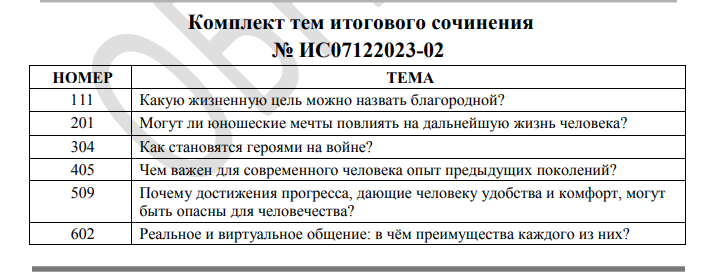 Апелляция
Для обеспечения права на объективное оценивание  участникам ГИА предоставляется право подать в
 письменной форме апелляцию:
о нарушении установленного порядка проведения  ГИА 
о несогласии с выставленными баллами.
 Не рассматриваются апелляции:
по вопросам содержания и структуры заданий по  учебным предметам;
по вопросам, связанным с нарушением участником  ГИА установленного порядка проведения ГИА-11;
по вопросам, связанным с неправильным  оформлением участником ГИА  экзаменационной  работы.
Медалисты
условием получения обучающимися аттестата о среднем общем образовании с отличием  и медали за «За особые успехи в учении» будет являться,   успешное прохождение государственной итоговой  аттестации  обучающимися. 
Для получения аттестата необходимо набрать: не менее 70 баллов на ЕГЭ соответственно по русскому языку и математике профильного уровня или 5 баллов на ЕГЭ по математике базового уровня
Серебряную медаль могут  получить обучающиеся, получившие  не более двух итоговых четверок и набравшие не менее 60 баллов за ЕГЭ по русскому языку и еще одному предмету
Технология печати ЭМ в аудитории
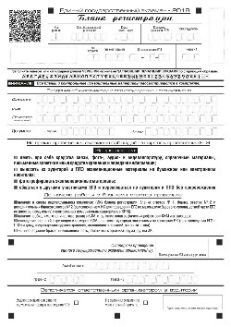 Экзаменационные материалы на CD-диске в шифрованном виде.
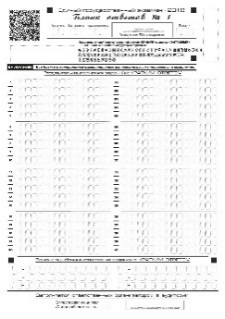 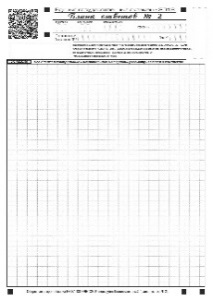 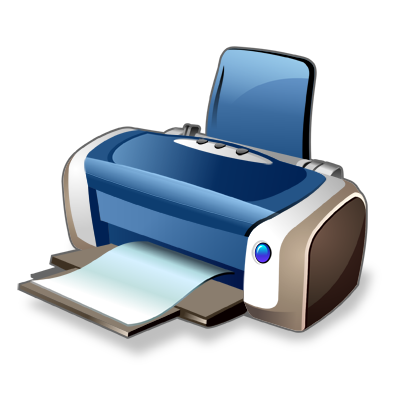 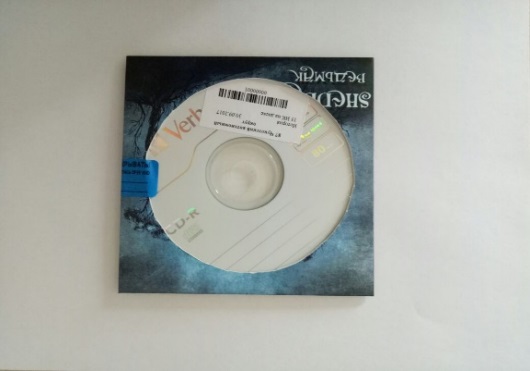 Зашифрованный полный комплект экзаменационных материалов
по 5 ИК или 15 ИК
Печать полного комплекта экзаменационных материалов в аудитории
Использование черно-белых односторонних  бланков
Комплект бланков ЕГЭ
Бланки ГИА
ЧЕРНО-БЕЛЫЕ
ОДНОСТОРОННИЕ
ОБОРОТНАЯ СТОРОНА НЕ ЗАПОЛНЯЕТСЯ!
Результаты ЕГЭ ОГЭ
В личном кабинете выпускника